Colors in Medical Terminology
Garrick LaBriola & Alan Ostadi
General Terminology
Color, oris, M (Latin)
Chroma, chromatis N (Greek)
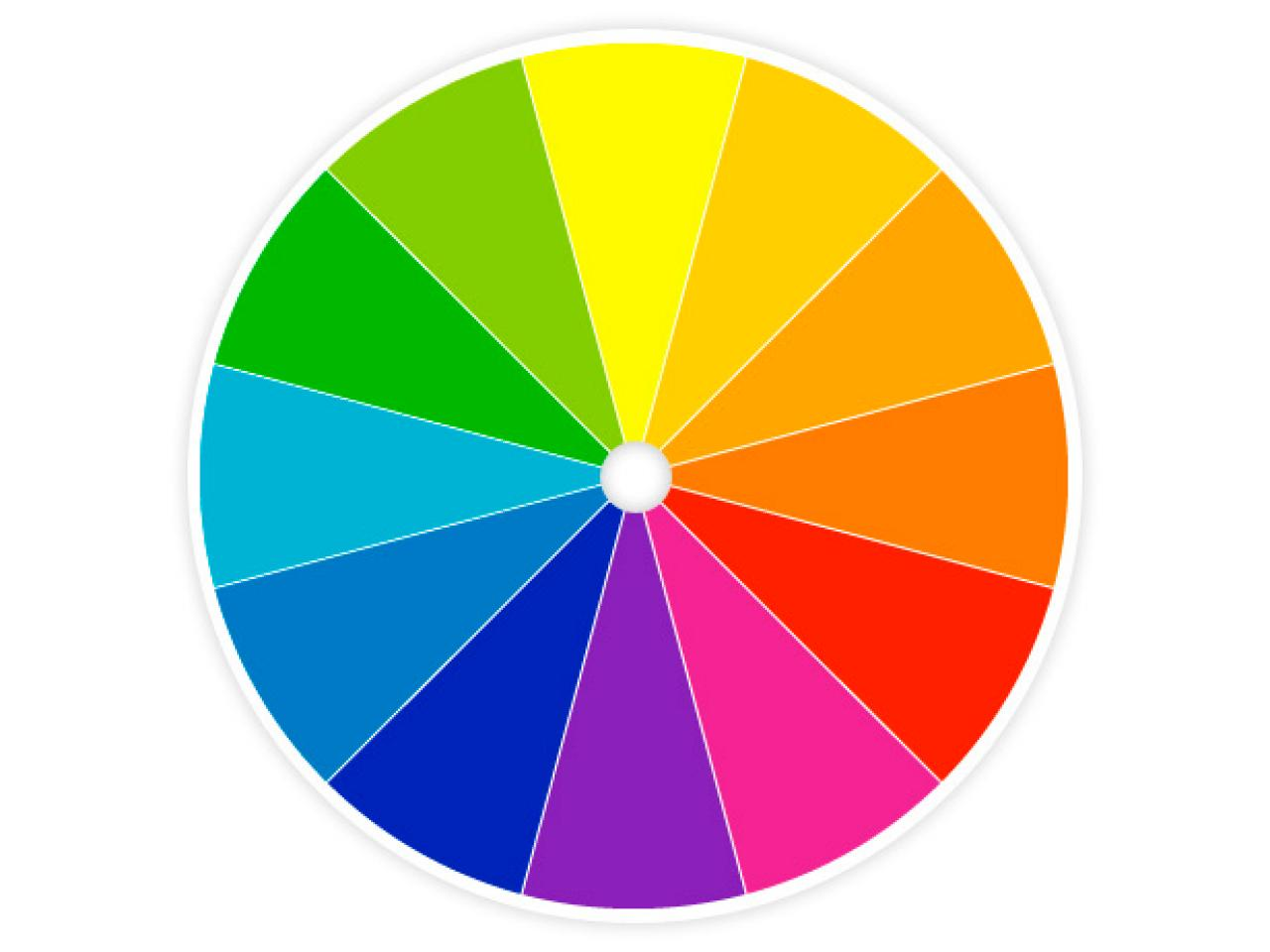 [Speaker Notes: Color is Latin Chroma is Greek]
Colors
Albus, a, um (L)    Leuko (G) – White
Pallidus, a, um – Pale
Flavus/leteus, a, um (L)     Xantho/Cirrho (G)    - Yellow
Ruber, a, um (L)      erythro (G)      - Red
Roseus, a, um (L) – Pink
Caeruleus, a, um (L)        Cyano (G)       - Blue/Black
Niger, a, um (L)     Melano/anthraco (G) - Black
Griseus, a, um  (L)      Polio (G)   - Grey
Colors cont.
Lividus, a, um (L) – discolored
Glauco (G) – Green/blue
Fuscus, a, um – dark/brown
Versicolor, oris (L) Poikilo (G) - multicolored
Albus/Leuko
Albus, a, um




Leuko/Leuco- leucocytus
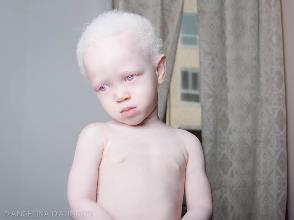 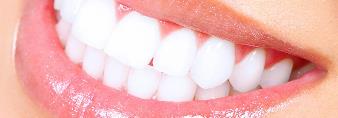 Pallidus
Pallidus, a, um- Pale                   

                  
				Facies pallida
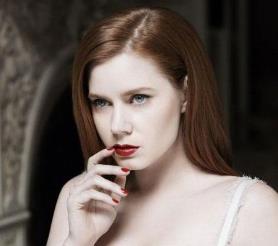 Luteus/Xantho/Cirrho-
Luteus, a, um
Xandtho- Xanthoderma

Cirrho
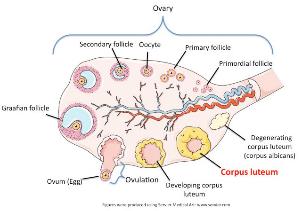 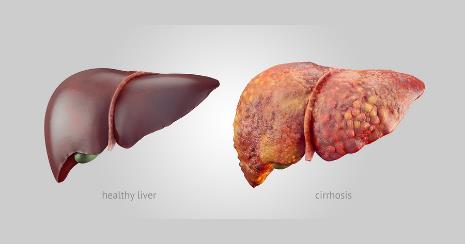 [Speaker Notes: Corpus luteum hormone-secreting structure that develops in an ovary after an ovum has been discharged but degenerates after a few days unless pregnancy has begun.
Color because of Carotenoids (organic pigment)

Liver disease which involves loss of liver cells and irreversible scarring – Typical alcohol]
Ruber/Erythro-
Ruber, a, um- Red gums Gingiva rubra

						Rubeola
Nucleus ruber
Erythro- Erythrocyte
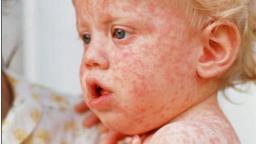 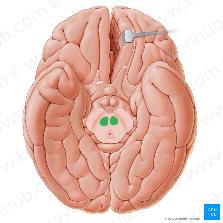 [Speaker Notes: Rubeola – Measels : Viral rash of the skin. Last ca 10 days
nucleus ruber - In midbrain involved in motor coordination ( crawling baby, swinging arms in typical walking)]
Roseus
Roseus, a, um – Pink


               Pithyriasis rosea
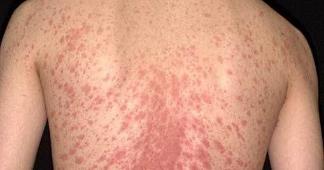 [Speaker Notes: Pink rash-  common and dissipear in 5-6 weeks

Roseola -  viral illness  affects kids, fever few days before the rash]
Caeruleus/Cyano
Caeruleus, a, um- Blue/Blue-black


                    Naevus caeruleus

Cyano- 			            Cyanobacteria            					Cyanosis
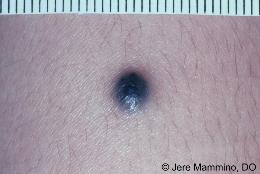 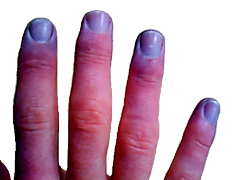 [Speaker Notes: Blueish mole – Its  melonocytes is deeper tha normal brown mole

Low oxygen saturation  to the tissue near the skin surface]
Niger/Melano/Anthraco-
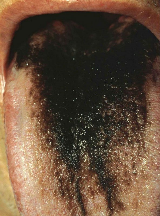 Niger, a, um- Black

		Lingua Villosa Nigra
		
			
Melano- Melanoma

			Anthracosis
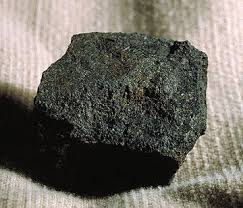 [Speaker Notes: Lingua villosa Nigra – Black hairy tongue; Bad hygiene, smoking, dehydration
Anthrac – Coal ; Black Lunge disease]
Griseus/Polio-
Griseus, a, um- Grey


	
					     Substantia grisea              
Polio- poliomyelitis	    Poliovirus
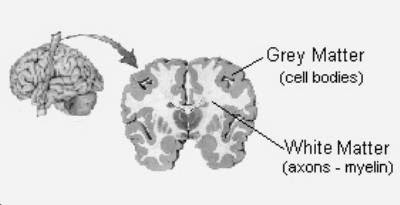 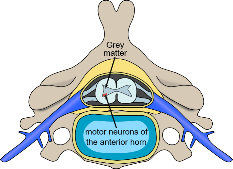 [Speaker Notes: Polio – Grey  Myelon – Marrow – leading to spinal cord]
Lividus
Lividus, a, um – Discolored             

Asphyxia livida
[Speaker Notes: abnormal condition in which a newborn appears pale and limp, shows signs of apnea]
Glauco-
Glauco- green/blue               

 			Glaucoma
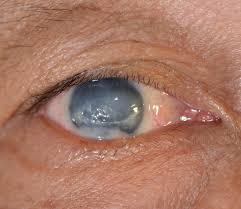 [Speaker Notes: eye diseases which result in damage to the optic nerve and vision loss]
Fuscus
Fuscus, a, um- Dark, brown           
Logoena Fusca
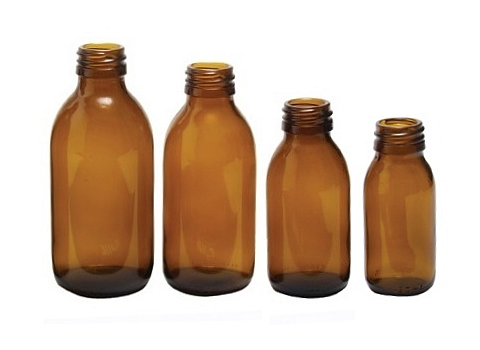 Versicolor/Poikilo
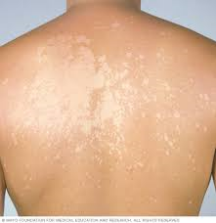 Versicolor, oris- multicolored             


 					Pithyriasis versicolor

Poikilo                 Poikiloderma
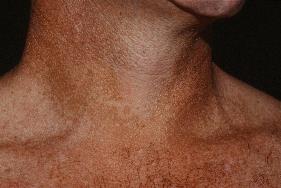 [Speaker Notes: Pithyriasis versicolor is a fungal infection of the skin. caused by a type of yeast that naturally lives on your skin

Poikiloderma is most frequently seen on the chest or the neck and refers to a change in the skin where there is thinning, increased pigmentation and dilation of the fine blood vessels]
Quiz!
What color are healthy teeth? 

What color are veins?

What color are moles usually?